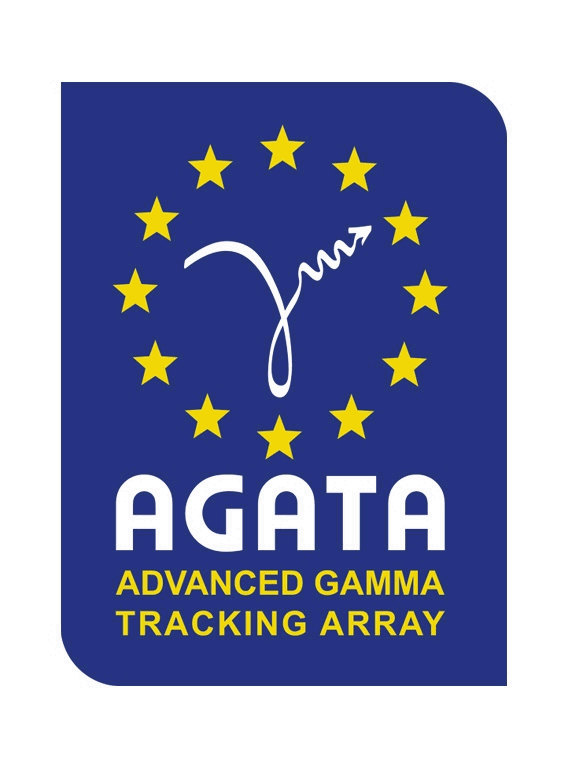 AGATA au CCIN2P3
Stézowski Olivier
Czar AGATA / Czar EXILL
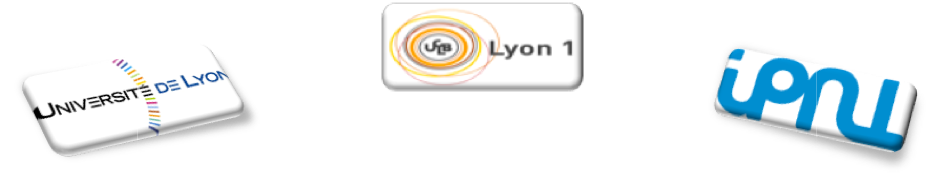 Réunion 2015 des expériences du Centre de Calcul – 22/01/2015
‘Plan’ de la présentation
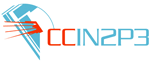 La collaboration: Généralités
Fixer le mode de fonctionnement
Les besoins
 ≠ physique des particules
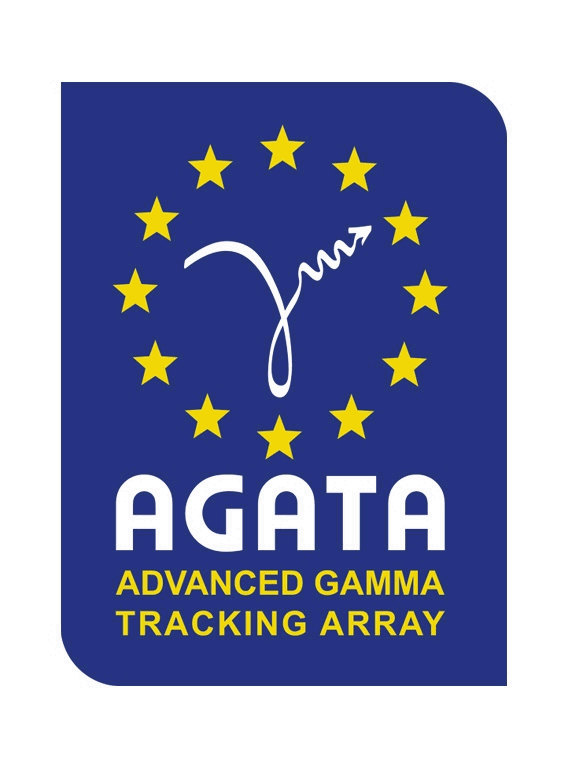 Ressources utilisées
Retour utilisateur
Pistes pour la suite
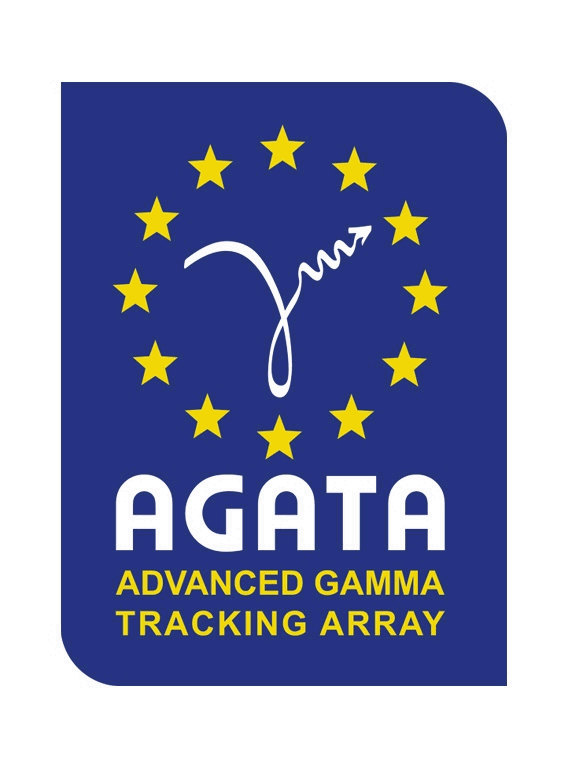 La collaboration: Généralités
Collaboration Européenne de grande taille pour la Physique Nucléaire [MOU]
 Forte culture laboratoire … Ex: même soft développé dans plusieurs labo ! 
 Collaboration multi-projets 
			EXILL [EXOGAM@ILL] ⬌ AGATA ⬌ PARIS
Le détecteur est un spectromètre 𝛾 dédié à la Structure Nucléaire
 Principe expérimental : une réaction nucléaire crée un noyau excité 
Il évacue le trop plein d’énergie sous formes de cascades de rayons 𝛾
Couples cible/faisceau nombreux !!!

Détection des rayonnements 𝛾 
	Energie, temps, direction
	Nombre de cascades peut être élevé

  Une séquence signe un agencement 
	du noyau.
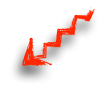 Faisceau
E: énergie
cible
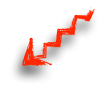 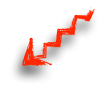 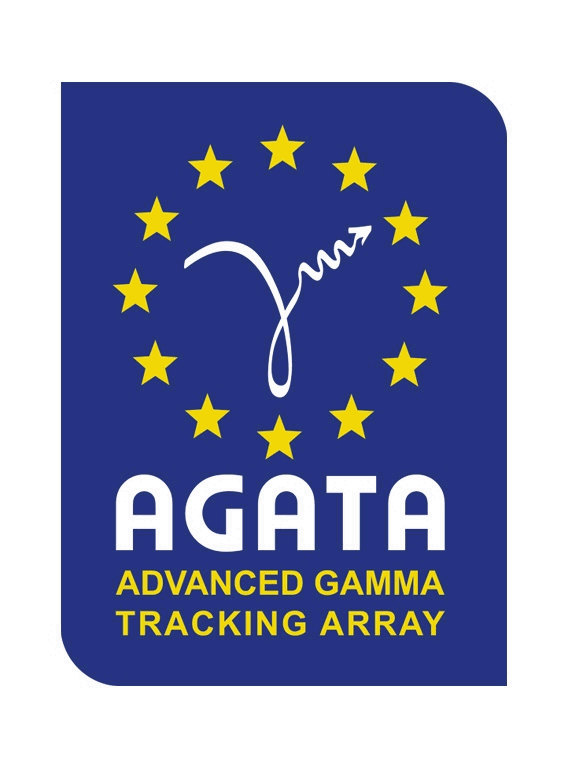 La collaboration: Généralités
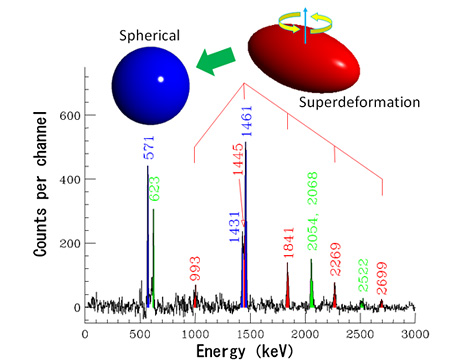 Collaboration Européenne de grande taille pour la Physique Nucléaire [MOU]
 Forte culture laboratoire … Ex: même soft développé dans plusieurs labo ! 
 Collaboration multi-projets 
			EXILL [EXOGAM@ILL] ⬌ AGATA ⬌ PARIS
Le détecteur est un spectromètre 𝛾 dédié à la Structure Nucléaire
 Principe expérimental : une réaction nucléaire crée un noyau excité 
Il évacue le trop plein d’énergie sous formes de cascades de rayons 𝛾
Couples cible/faisceau nombreux !!!

Détection des rayonnements 𝛾 
	Energie, temps, direction
	Nombre de cascades peut être élevé

  Une séquence signe un agencement 
	du noyau.
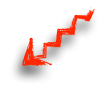 Faisceau
E: énergie
cible
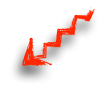 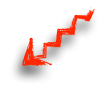 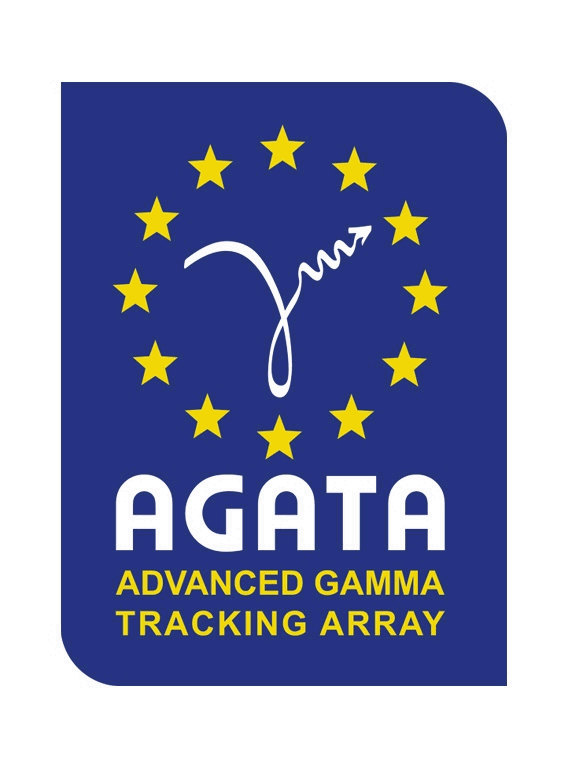 Le Détecteur AGATA
Difficulté:
Interaction
probabiliste
Boule de Germanium dans laquelle on désire ‘tracker’ les rayonnements gamma
[EXOGAM génération précédente de détecteur mais toujours en activité]
[PARIS calorimètre gamma]
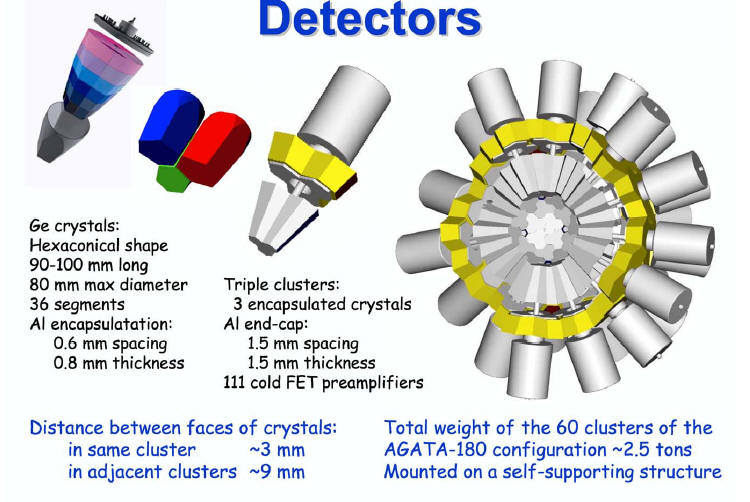 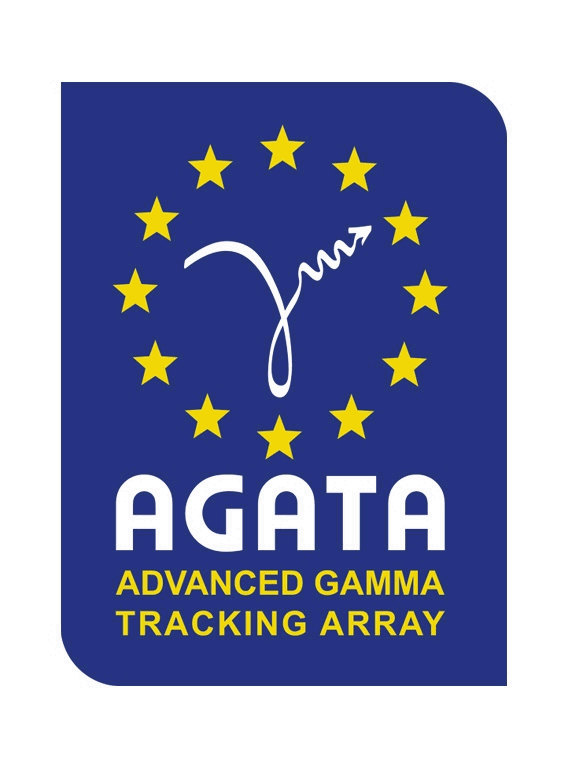 Le Détecteur AGATA
Online
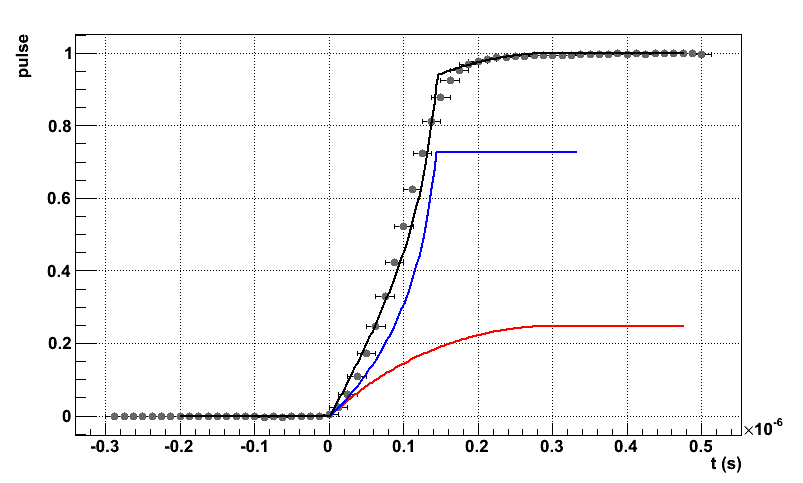 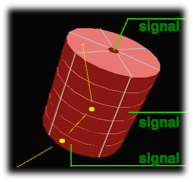 Algorithme
par cristal
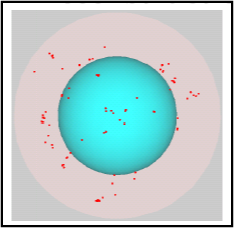 Algorithme
global
Trajectoire
Rayons 𝛾
Pulse
Shape analysis
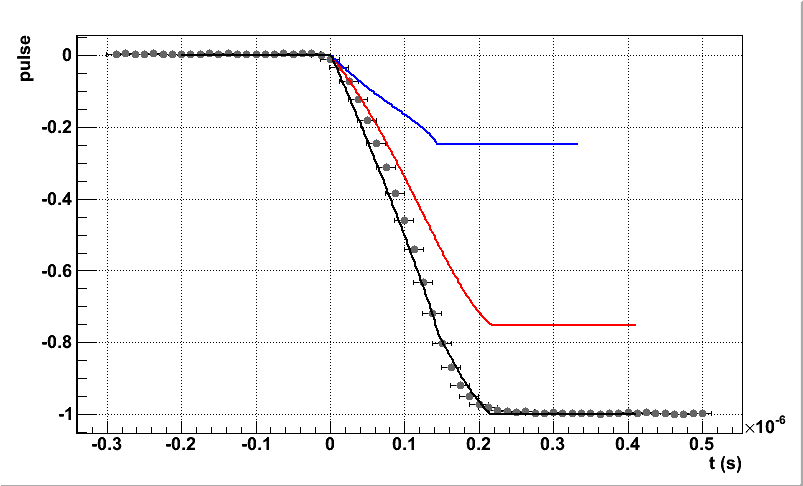 Tracking
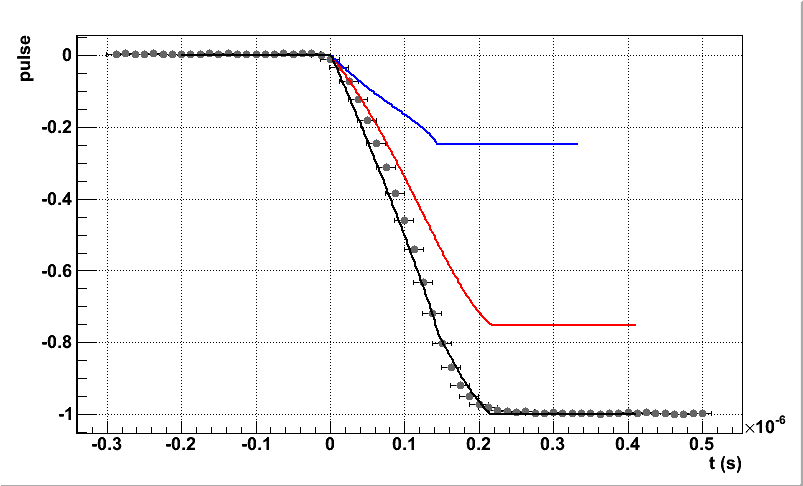 x36
Processed DATA
Processed DATA
R [RAWDATA: traces 1-10To ~ / semaine]         +          P1 = R / 100          +        P2 = 2*P1
Re-processing fréquent … / offline
Fonctionnement de la collaboration
	Une expérience 1-2 semaines … Jeux de données [faisceau/cible] unique !
	AGATA se couple à d’autres détecteurs: variété de setup
	Détecteur nomade Legnaro [2ans] ☛ GSI [2ans] ☛ GANIL commence cette année
	Détecteur qui grossit 15 ☛ 30 ☛180 cristaux … à terme [~ 50 M€]
EXOGAM détecteur Germanium – Génération précédente, pas de tracking
PARIS calorimètre gamma – nouvelle génération [scintallateurs récent LaBr3]
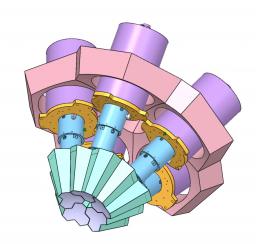 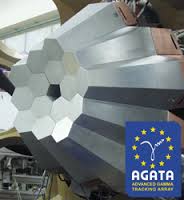 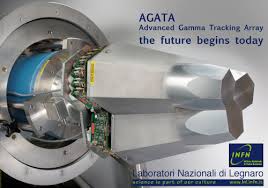 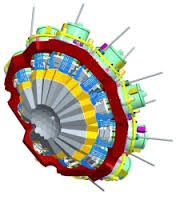 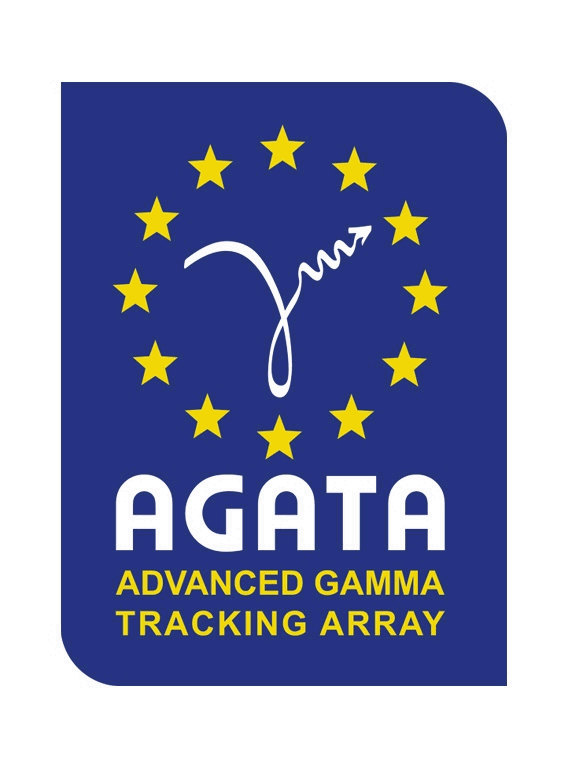 AGATA@CC
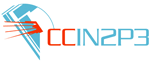 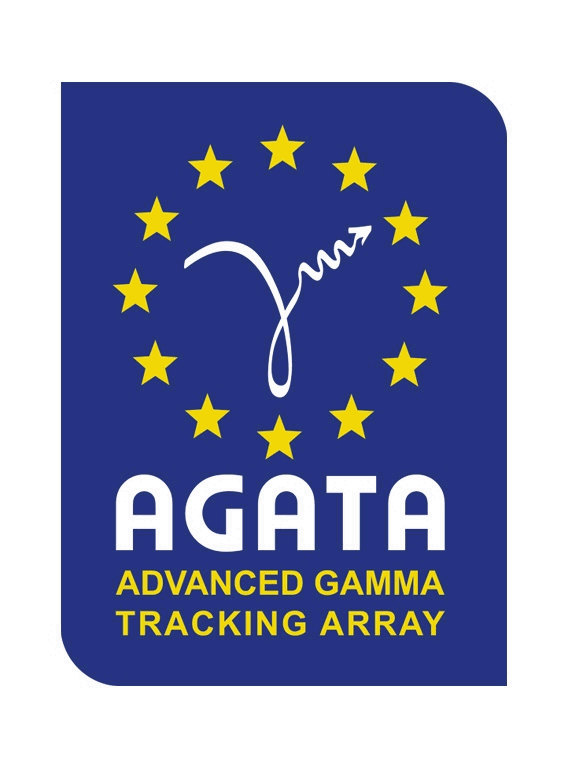 AGATA@CC
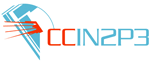 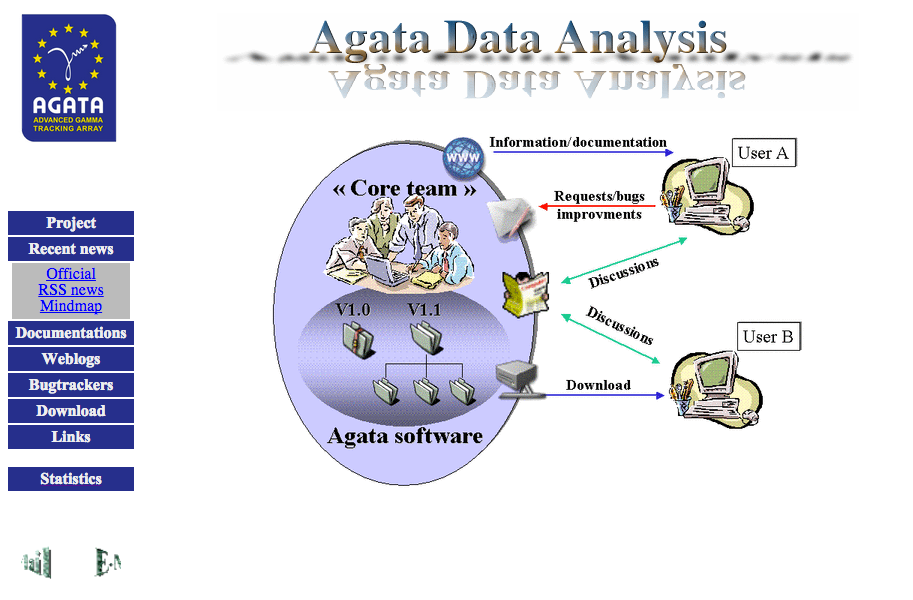 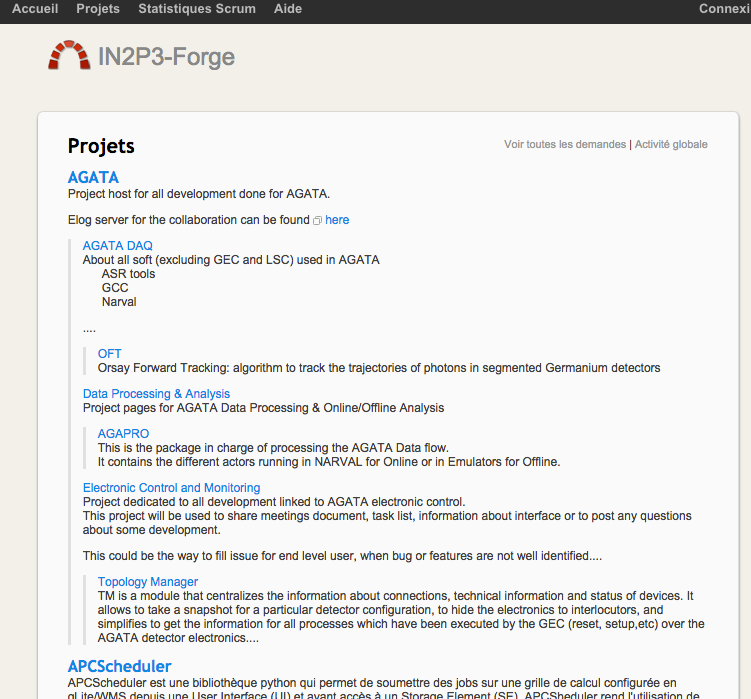 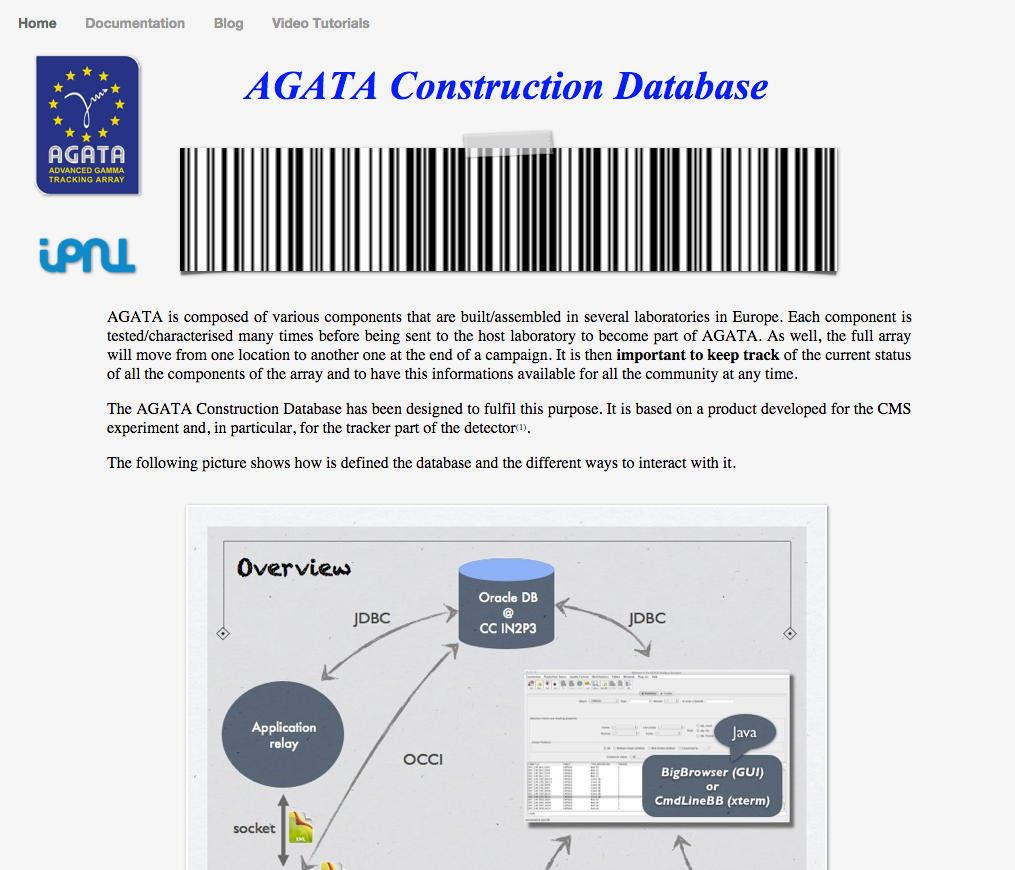 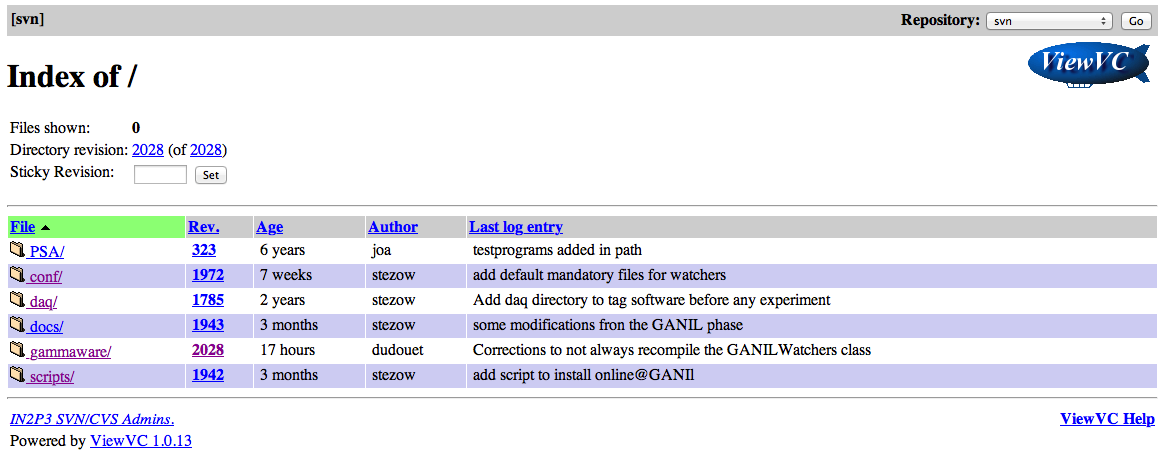 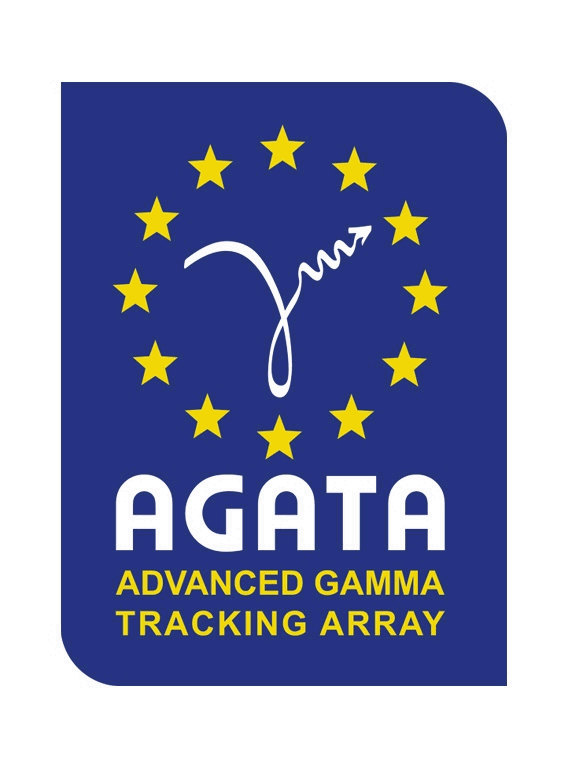 AGATA@CC
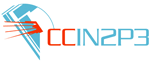 À la main ou iWeb – statique ! 
 Blog, Bugtracker [dotclear/mantis – php/mysql]
	Difficile à maintenir …
	☛ Migration Forge [wiki/bugtracker]
Bonne réactivité notamment OTRS
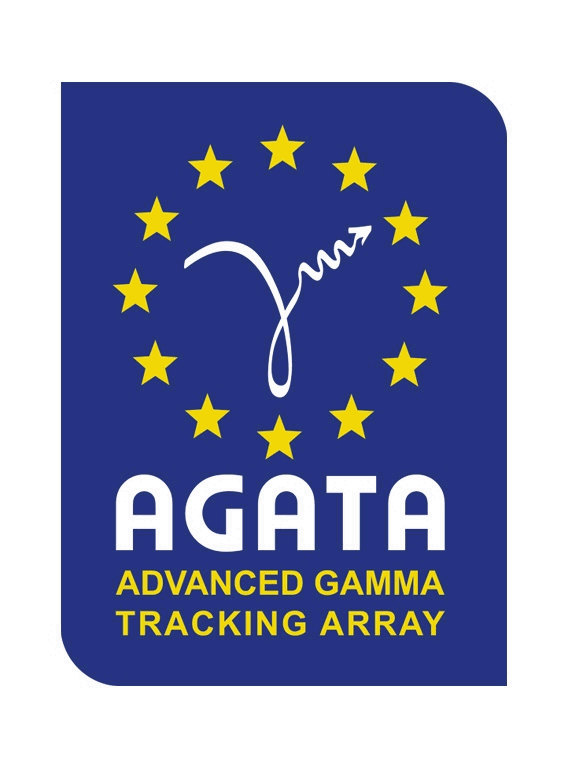 AGATA@CC
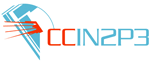 Très Fiable, migration transparente
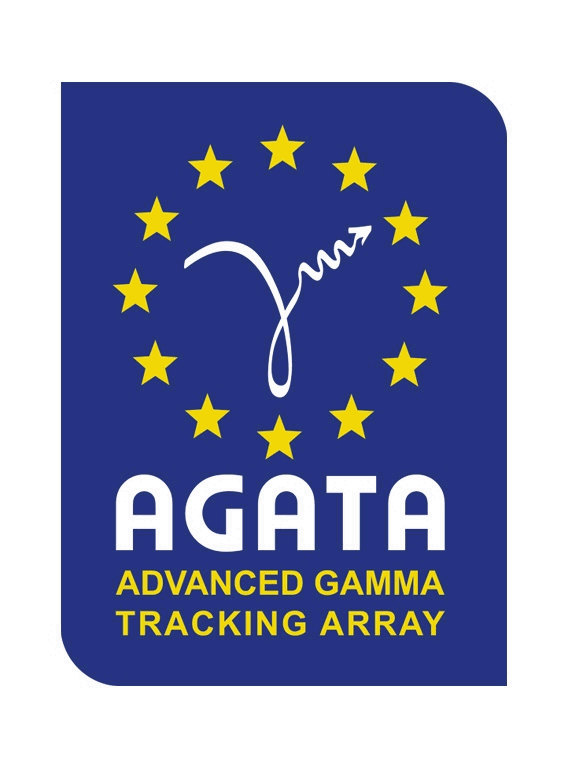 AGATA@CC
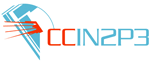 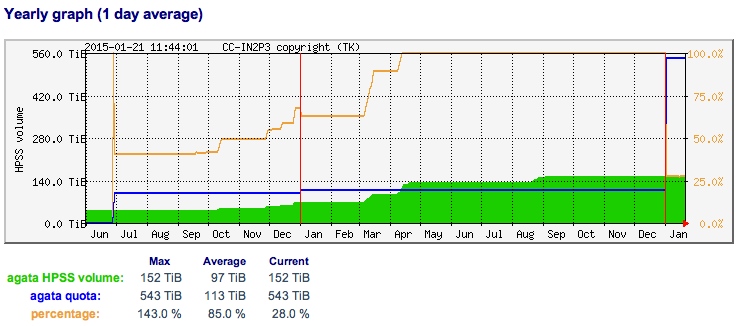 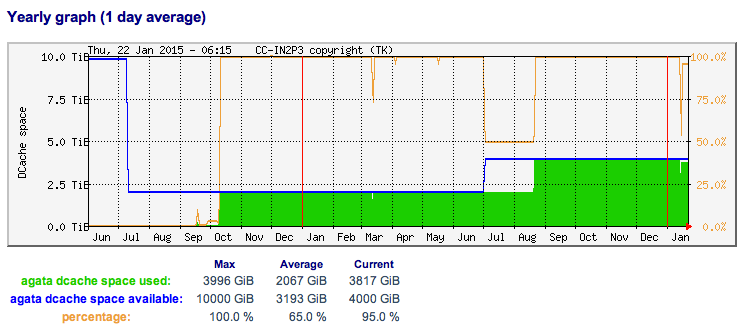 Disque sur site AGATA 100To 
	Transfert de données AGATA ☛ CC par périodes
	a demandé une optimisation dCache
	un peu difficile d’évaluer précisément les besoins …

Pas de computing au CC (TIERS2 Lyon, Orsay, Strasbourg)
Utilisation marginale 
	habitudes / multi acteurs – data sets / manpower !
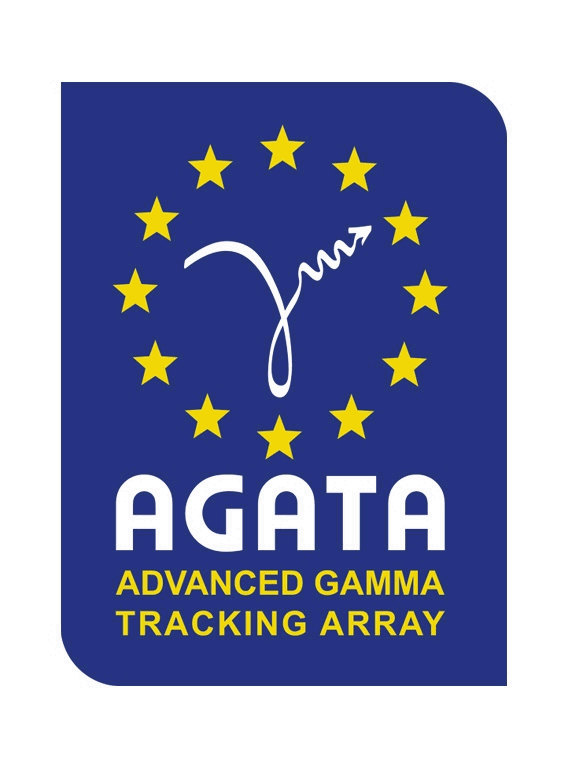 AGATA@CC
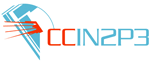 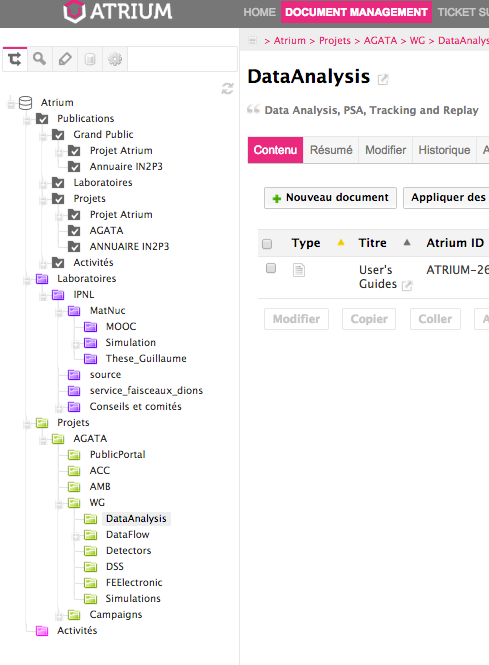 IPNL, retour positif, prise en main peut être déroutante
AGATA France, commence juste … mais déjà en utilisation
	Publication Grand Public attendue
 	Nuxeo Drive
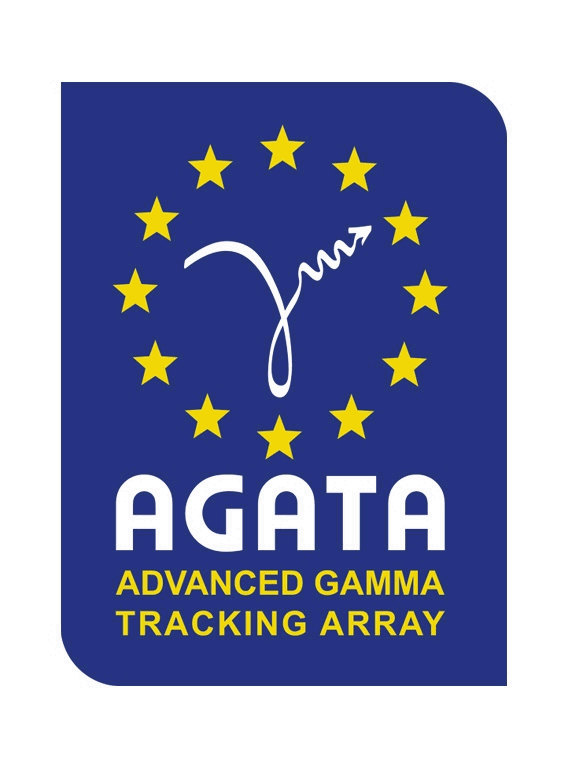 AGATA@CC
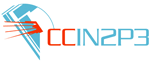 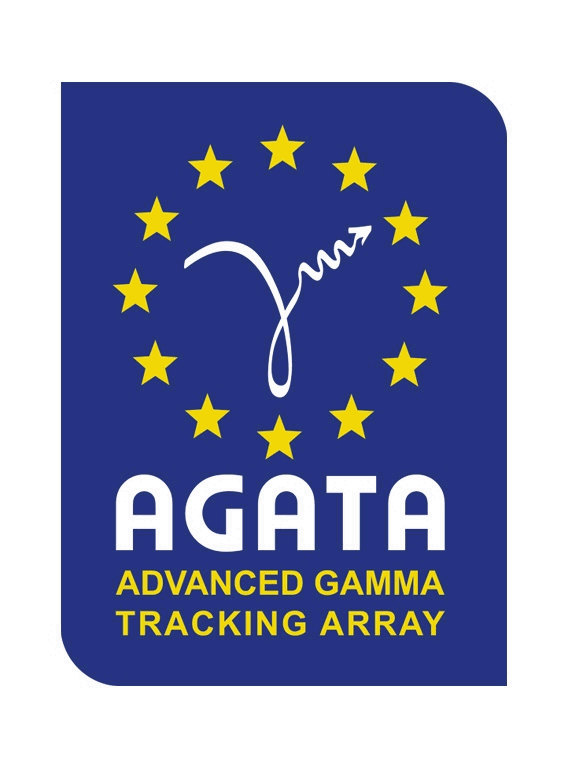 AGATA@CC
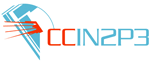 Cataogue de services: bonne idée !
Mail d’information général au czar
/
 La collaboration est à ‘faibles’ ressources